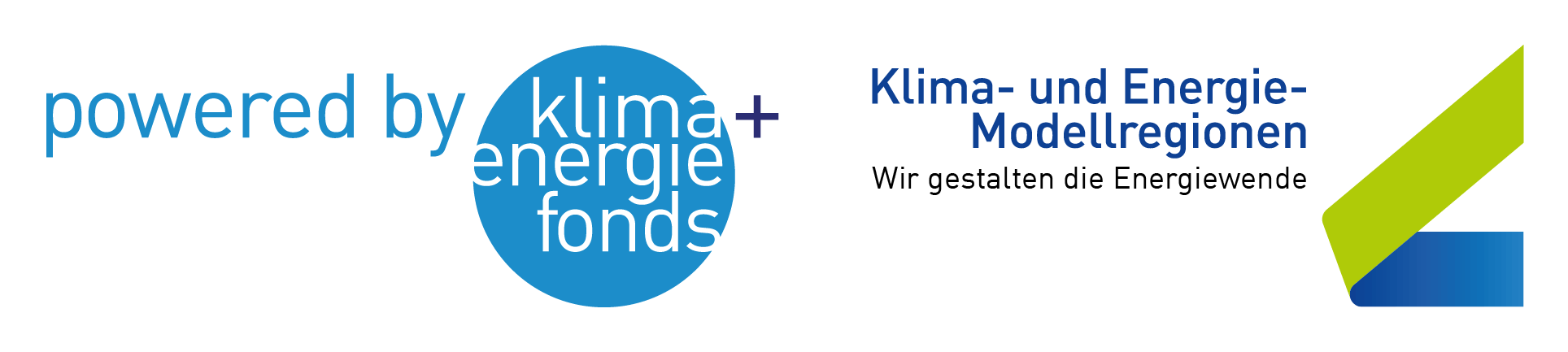 #30dayschallenge
zum nachhaltigen Umgang mit Klima und Energie

Reflexionsworkshop
Ausblick & 
Verabschiedung
Ablaufplan Abschlussworkshop
Maßnahmen-
entwicklung
Wie können wir 
zu MultiplikatorInnen 
werden?
Challenge-Reflexion:
Wie war`s für mich?
Raumbild 
Nachhaltigkeit
2
[Speaker Notes: Kurzer Überblick über die Ziele und den Ablauf des Reflexions-Workshops]
Was war nochmal Nachhaltigkeit?
Raumbild I
Wie wichtig ist Nachhaltigkeit für mich?
5 sehr wichtig	4 eher wichtig	3 mittel wichtig 	2 eher nicht wichtig	1 gar nicht wichtig	0 weiß nicht
3
[Speaker Notes: Vergleich vor und nach der Challenge

Genau wie bei Auftaktworkshop (Präsenz: Raumbild, Digital: Bewertung von 1 – „gar nicht wichtig“ bis 5 – „sehr wichtig“ über Chat oder Handzeichen mit geschlossenen Augen)]
Ihr seid dran!
Raumbild II
TUN

Wie nachhaltig handle ich?
5 sehr nachhaltig	4 eher nachhaltig	3 mittel nachhaltig 	2 eher nicht nachhaltig	1 gar nicht nachhaltig	0 weiß nicht
4
[Speaker Notes: Präsenz: Raumbild, Digital: Bewertung von 1 – „gar nicht wichtig“ bis 5 – „sehr wichtig“ über Chat oder Handzeichen mit geschlossenen Augen]
Wie wichtig ist Nachhaltigkeit für mich?
Wie nachhaltig handle ich?
0 %
100 %
5
[Speaker Notes: Hier bitte vorab die Ergebnisse vom Auftaktworkshop einfügen (Präsenz: Fotos vom Raumbild; digital: Kopie vom Chat, Screenshot der Handzeichen)]
Und jetzt? Was hat sich verändert?
Wie wichtig ist Nachhaltigkeit für mich?
100 %
0 %
Wie nachhaltig handle ich?
100 %
0 %
6
[Speaker Notes: Unterschiede beschreiben und Gründe suchen
Wie wird sich das in naher, wie in ferner Zukunft verändern?]
Ihr seid dran!
3 Stimmungsbarometer
Wie war die Challenge für mich?
Wie hat sich meine Selbstmotivation nachhaltig zu leben verändert?
Zwischen 0 und 80 Jahren – Ab wann sollte man sich mit dem Thema Nachhaltigkeit auseinander setzen?
7
[Speaker Notes: Stimmungsbarometer]
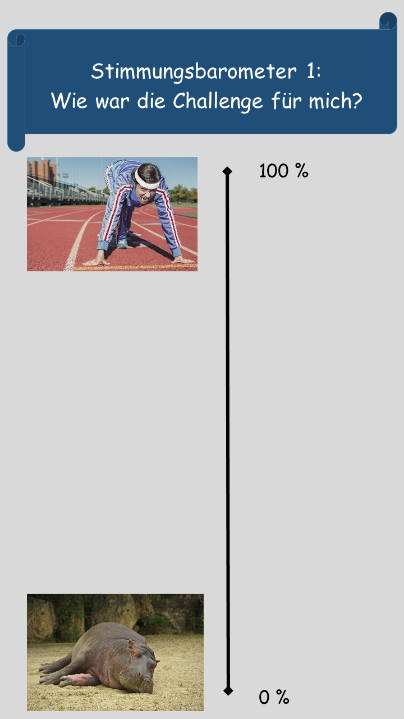 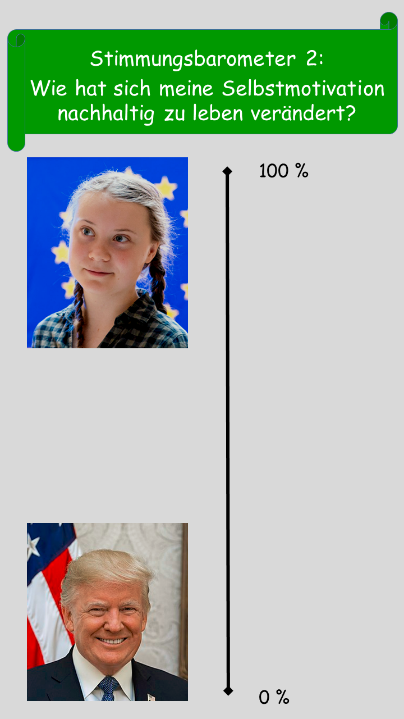 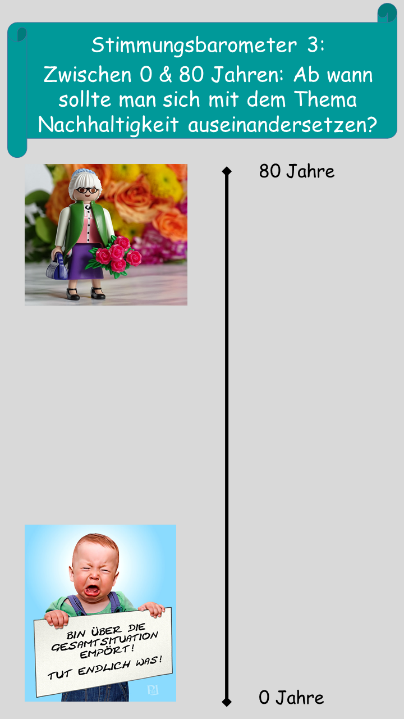 8
[Speaker Notes: Die Schüler*innen malen einen Punkt auf die projizierte Fläche/Tafel/kleben Post-its auf die Leinwand (Päsenz) oder es wird das gleiche Prozedere gewählt wie Stimmungsbild (digital): Zahl (von 0-100 bzw. 0-80) im Chat. Alternativ können einzelne Schüler zu Wort kommen und berichten.]
Ihr seid dran!
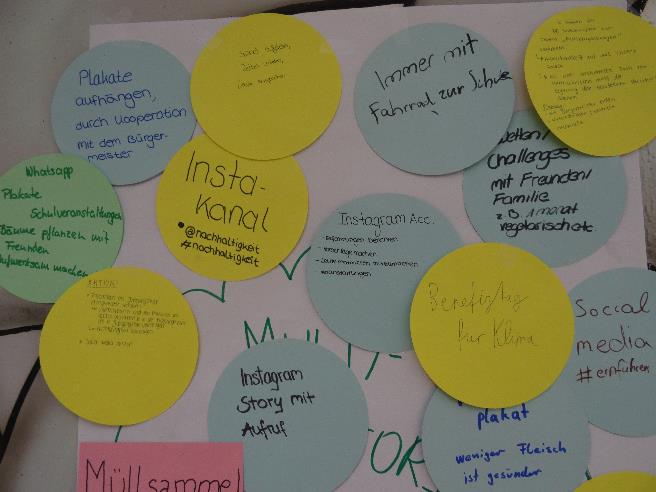 WIE könnt IHR zu Multiplikator*innen werden?
9
[Speaker Notes: SuS als MultiplikatorInnen]
Multiplikator*in?
„Person, Einrichtung, die Wissen oder Information weitergibt und zu deren Verbreitung, Vervielfältigung beiträgt“
(Duden)
10
11
[Speaker Notes: Video dauert 3 Minuten

„Während der Challenge habe ich mit anderen Personen öfter/intensiver über Nachhaltigkeit gesprochen.“
Diskussion über den Zusammenhang dieses Videos zur Nachhaltigkeitschallenge und den Erfahrungen der SchülerInnen.]
Ihr seid dran!
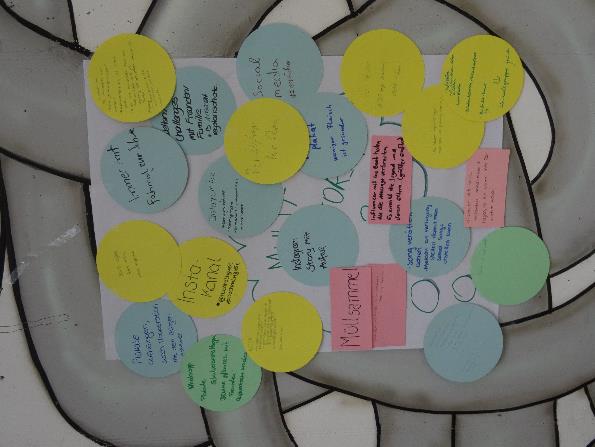 Wie und wo kann ich als Schüler*in Multiplikator*in sein?
Brainstorming
12
[Speaker Notes: Das Brainstorming kann entweder offen in der Klasse mit allem an einem Whiteboard oder an der Tafel stattfinden, im Digitalunterricht wäre ein Brainstorming über den Chat oder, falls ein solches Programm von der Schule genutzt wird, über ein digitales Whiteboard möglich.]
Ihr seid dran!
Maßnahmenplanung in 5 Themenbereichen
13
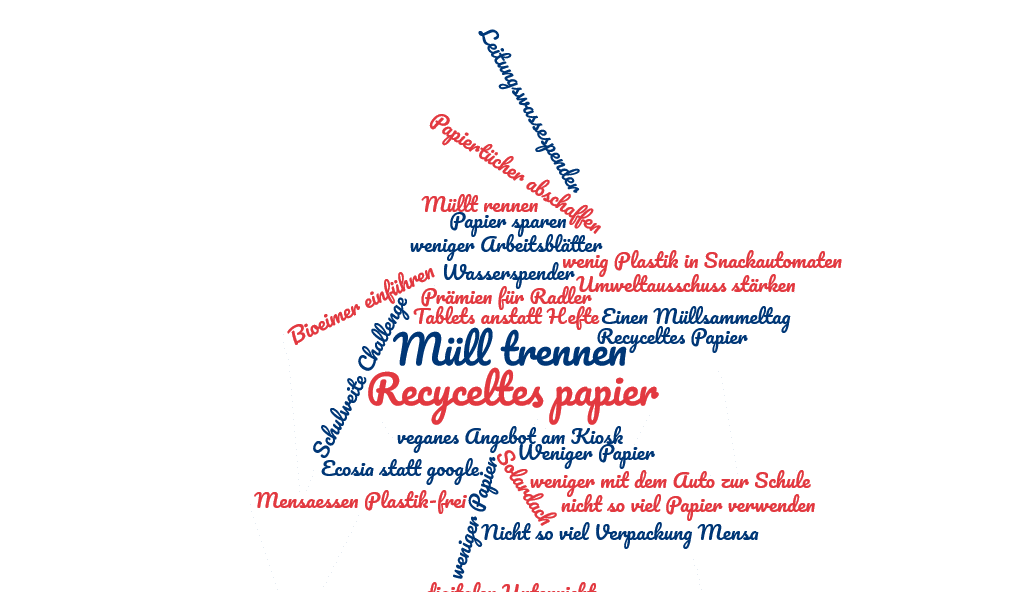 Projektideen
14
[Speaker Notes: Projektideen von vergangenen 30daychallenges; Folie ggf. ausblenden
weniger Plastik: keine Einwegflaschen zur Schule mitnehmen, Jausendose verwenden
Mülltrennen
Papier sparen: keine Einbände aus Plastik, keine Frischhaltefolien 
eine Woche ohne Activeboard
Schulgarten nachhaltig gestalten: mehr Grünflächen, Biotope, essbarer Garten
nachhaltige Gerichte im Kochunterricht
mehr Fairness
mehr Bewegung
Müllsammelaktionen
Gesunde Jause: weniger Fleisch
Recyclingpapier verwenden
Spielplatz an der Schule
digitaler Unterricht 
weniger Strom verbrauchen (z.B. Licht aus, wenn die Sonne scheint)]
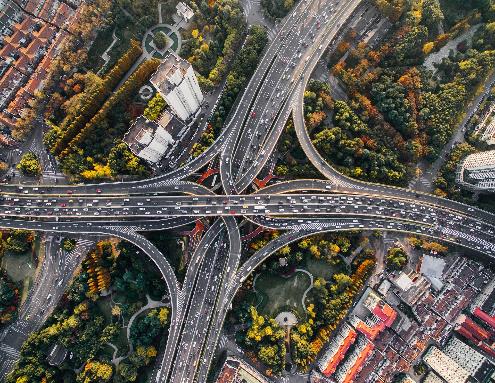 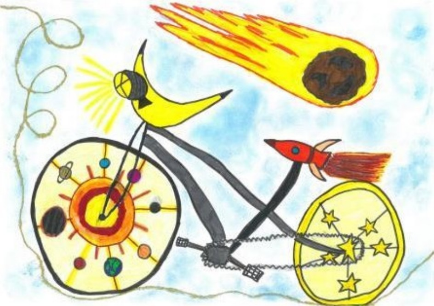 ThemenbereichMOBILITÄT
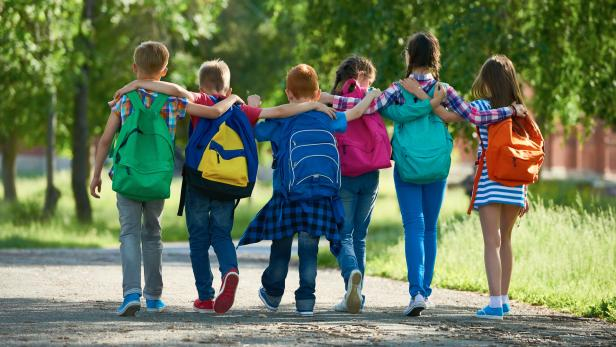 Quelle: Pixabay
15
[Speaker Notes: Vorstellung der Überthemen]
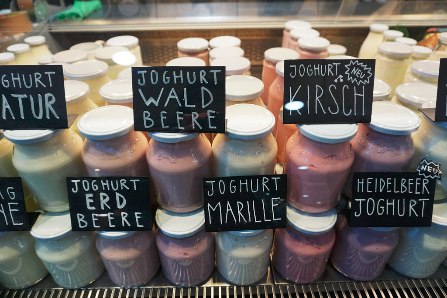 Themenbereich
ERNÄHRUNG
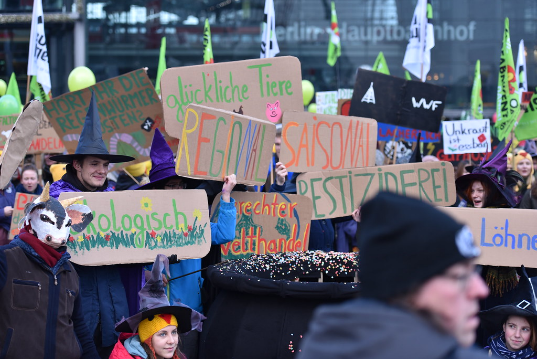 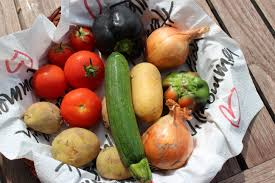 16
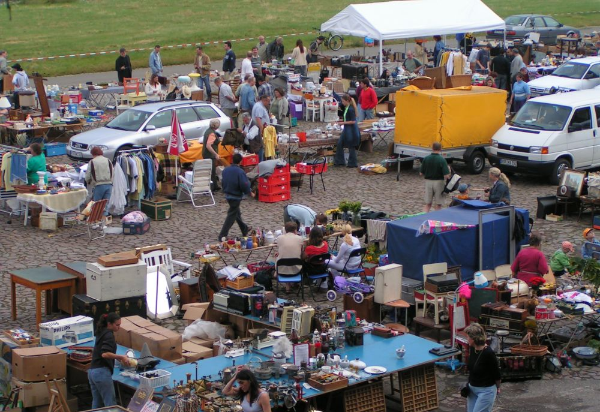 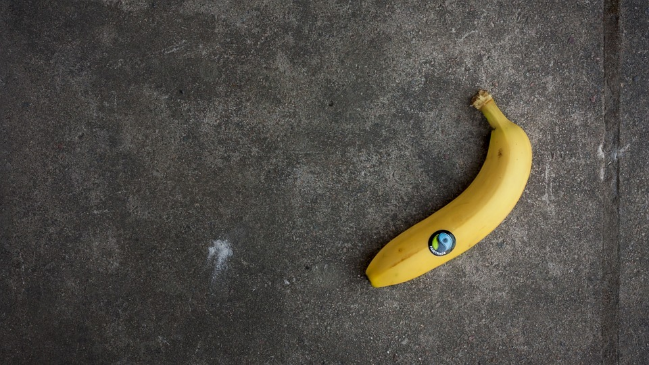 Themenbereich
KONSUM
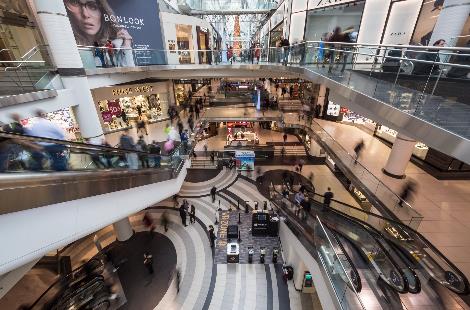 17
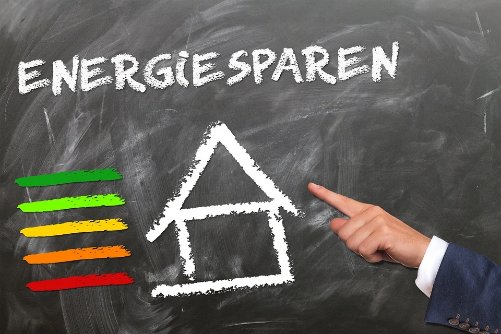 Themenbereich
ENERGIE
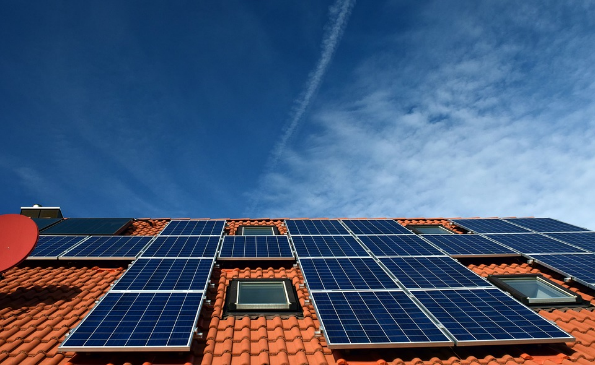 18
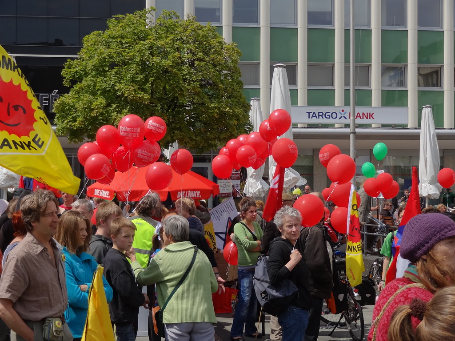 Themenbereich
BEWUSSTSEINSBILDUNG
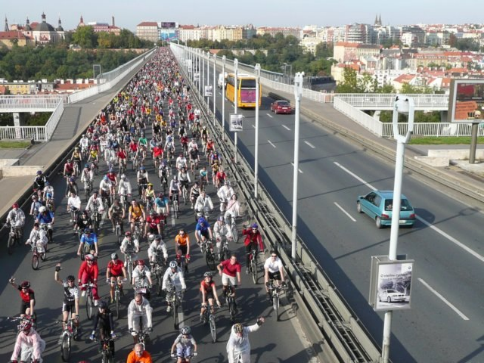 19
[Speaker Notes: Autofreier Tag]
Projektideen – nachhaltige Schule
20
[Speaker Notes: Vorschläge von uns; Folie ggf. ausblenden]
Ihr seid dran!
Maßnahmenentwicklung
W-Fragen
21
[Speaker Notes: Dafür dann das Arbeitsblatt W-Fragen verwenden.
Für die Entwicklung der Maßnahmen können die Schüler*innen die Fragen abarbeiten.]
Ihr seid dran!
Maßnahmenentwicklung
Was ist die SMART-Methode?
S - Spezifisch		Ziel(e) eindeutig und präzise definieren
M – Messbar 		Wie kann das Ziel gemessen werden?
A – Attraktiv		Ziel(e) ansprechend formulieren
R – Realistisch		Ziel(e) möglich und realisierbar definieren
T – Terminiert		Die Zielerreichung braucht ein fixes Datum
22
[Speaker Notes: Alternativ zur W-Fragen Methode, kann die SMART-Methode verwendet werden. 

Schon mal was von der SMART-Methode gehört? Nein? Sie hat nicht, wie man denken könnte, mit einem besonders kleinen Auto zu tun. Es geht vielmehr darum, sich clever Ziele zu setzen, um diese nach Möglichkeit erreichen zu können.
Wofür steht das Akronym SMART?
Das ist eigentlich ganz einfach: 
“S” steht für… 
Ein Ziel sollte also spezifisch, messbar, attraktiv, realistisch und auf einen bestimmten Zeitraum bezogen sein.

Ein Beispiel?
Schauen wir uns das Ziel: „Ich möchte sportlicher werden!“ an. Auf den ersten Blick erscheint es vielleicht klar und deutlich, aber erfüllt es auch die SMART-Kriterien? Wohl eher nicht!
Viel besser wäre es, sich das Ziel „Ich schwimme in den kommenden 6 Monaten jede Woche mindestens 2-mal 45 Minuten.“ zu setzen.„Schwimmen“ ist eine spezifische Sportart, die im „Zeitraum von 6 Monaten“ jeweils 2-mal pro Woche für 45 Minuten ausgeführt werden soll. Das ist eine sehr genaue Angabe, die somit leicht messbar ist. Zudem ist das gesamte Ziel erreichbar und realistisch. Alle SMART-Kriterien sind erfüllt. Wir haben also alles richtig gemacht.]
Ihr seid dran!
Maßnahmenentwicklung – 20 Minuten
Ihr werdet nun in Kleingruppen eingeteilt.
Wählt für euer Team eine Maßnahme zu eurem Themenbereich aus.

Arbeitet die Maßnahme aus 

Verteilt die Aufgaben in eurem Team:
1 Person dokumentiert die Ergebnisse 
1-2 Personen präsentieren im Anschluss die Ergebnisse
1-2 Personen überarbeiten die Ergebnisse nach dem Workshop
23
[Speaker Notes: Die Kleingruppen können vor Ort eingeteilt werden oder Online in Breakoutsessions
Falls das technisch möglich ist, können die Schüler*innen selber entscheiden zu welchem, der fünf vorherigen Themenfelder, sie selbständig Maßnahmen ausarbeiten möchten.

Hier das allgemeine Arbeitsblatt mit der Methode W-Fragen verwendet, alternativ können auch die themenspezifischen Arbeitsblätter mit der SMART Methode verwendet werden.]
Ihr seid dran!
Maßnahmenpräsentation – max. 2 Minuten pro Gruppe
Treffpunkt in 25 Minuten

Präsentiert uns eure Maßnahme:
Titel
Warum habt ihr die Maßnahme gewählt?
Wie kann die Maßnahme an eurer Schule umgesetzt werden?
24
Präsentation der Maßnahmen
25
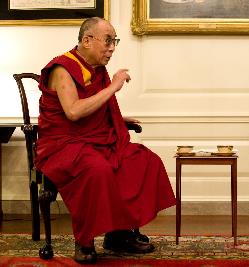 „If you think you are too small to make a difference, try to sleep with a mosquito in a room.“
26
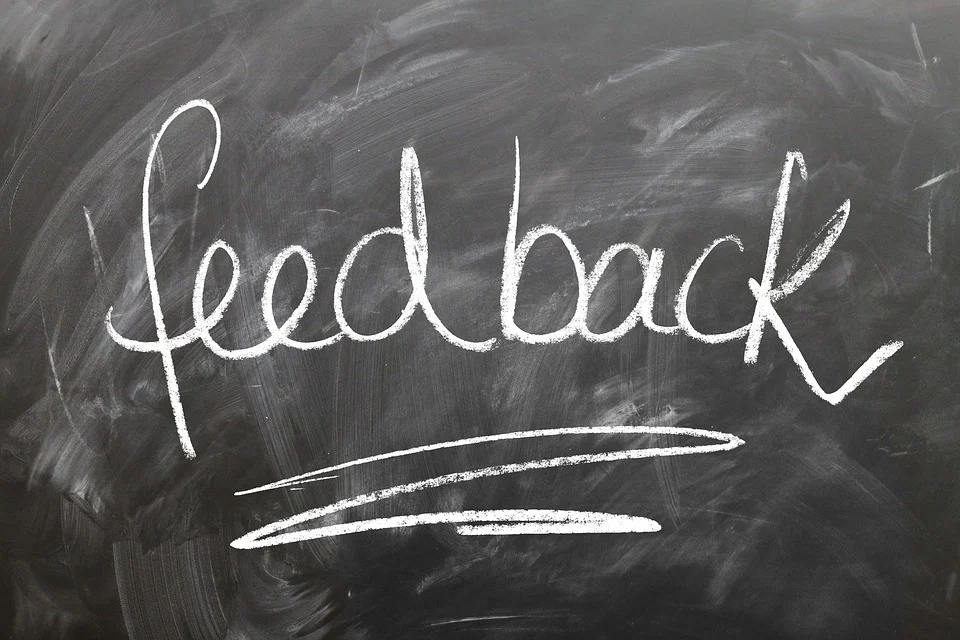 27
[Speaker Notes: Sammeln von Feedback zu den Formaten:
- Auftakt
- Web-App
- Begleitmaterial
- Reflexionsveranstaltung 

Gesammeltes Feedback kann gerne an den KEM Manager gesendet werden.]
Feedback Umfrage
Ihr seid dran!
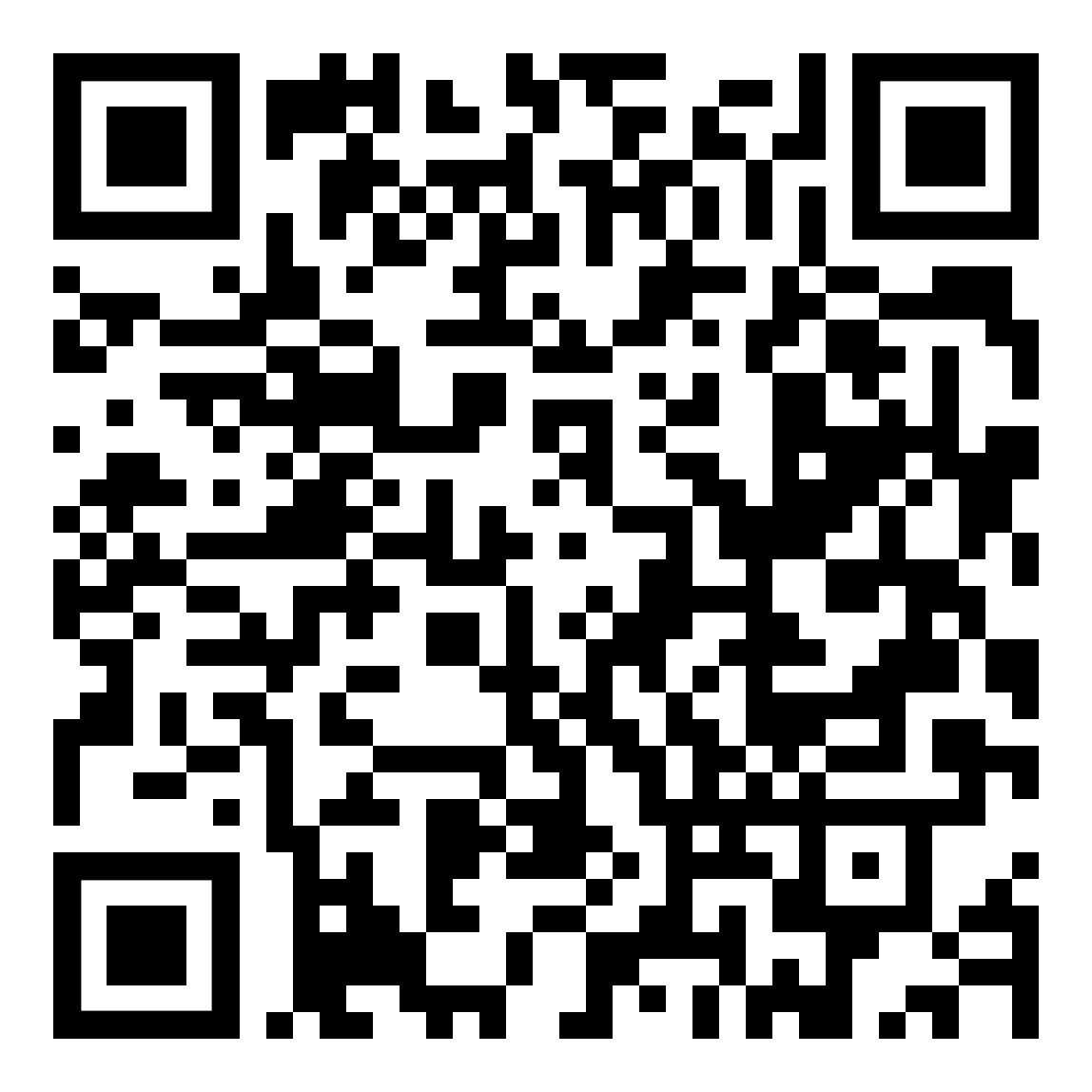 Link:

https://umfrage.uibk.ac.at/limesurvey/allgemein/index.php/417898?lang=de
28
#FINISHER
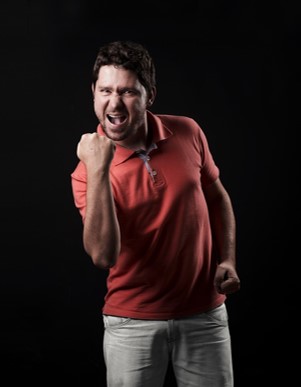 #HERZLICHENGLÜCKWUNSCH
29
[Speaker Notes: Wie geht es jetzt weiter mit den ausgearbeiteten Maßnahmen „nachhaltige Schul“?]